令和７年度 
ものづくり企業下請法講座
昨今の原材料価格やエネルギーコスト等の高騰により、国内外での生産活動への影響が懸念される中、ものづくり企業においても取引先と十分に協議していくことが重要となっています。
　県南広域振興局では、今年度も公正取引委員会事務総局東北事務所に全面的な協力をいただき、全３回の「ものづくり企業下請法講座」を開催します。
　本講座は、受注者側及び発注者側の双方を対象とした内容となっており、下請法に関する基礎知識～発展的知識の習得・スキルの向上を図ります。
〇年間実施スケジュール（※　スケジュールは変更になることがあります。）
実施済み
※今回は、第2回発展編①の申込を受け付けます。
１　開催日時
　　令和７年９月10日（水）13:15～16:00

２　場所
　　北上オフィスプラザ　２F　セミナールーム（北上市相去町山田２-18）

３　受講対象企業
　　県南広域振興局管(県)内に事業所を有するものづくり企業

４　定員
　　25名　

５　受講料
　　無料

６　申込期限
　　令和７年８月27日（水）
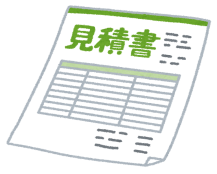 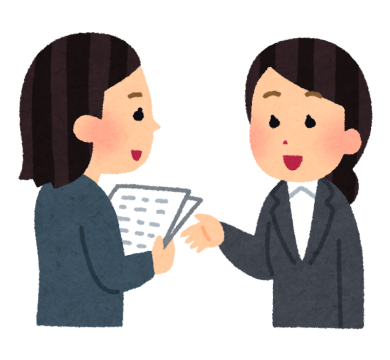 【お問合せ先】岩手県県南広域振興局経営企画部産業振興室産業振興課
　ＴＥＬ：０１９７－４８－２４２１　　ＦＡＸ：０１９７－２２－３７４９
Mail：BD0010@pref.iwate.jp　　ＦＡＸ：０１９７－２２－３７４９
県南広域振興局経営企画部産業振興室産業振興課　宛
第２回　ものづくり企業下請法講座（9/10）　受講申込書
記載欄に必要事項を御記入の上、ファクスまたは電子メール（BD0010@pref.iwate.jp）
によりお申し込みください。※申込先着順とし、定員になり次第締め切ります。
１　申込者の情報
２　今後取り上げてほしいテーマや、御社の下請取引に関する課題等がありましたら、御記入　
　願います（頂いた御意見は、できるだけ講義内容に反映いたします。）。
３　個別相談会への申込について（希望者のみ）
講義終了後、企業様のお困りごと（下請取引に関すること等）についての個別相談会を実施します。参加を御希望の方は☑を御記入下さい。〈事前申込者優先で対応いたします。〉
□　希望する
［第２回ものづくり企業下請法講座　 プログラム（予定）］
※本プログラムの内容は現時点での予定のため、今後の状況に応じ、適宜変更する場合があります。
主催：岩手県県南広域振興局、㈱北上オフィスプラザ、北上市産業支援センター
共催：北上川流域ものづくりネットワーク